前原地区社会福祉協議会の事務所が一時移転します
東部公民館の改修工事に伴い、以下のとおり
事務所を一時的に移転いたします。　
　移転期間中は皆様にご不便をおかけ
しますが、よろしくお願いいたします。
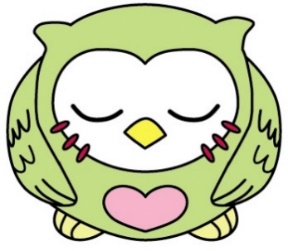 移転期間 ：２０２３年１０月１日～２０２５年３月下旬〔予定〕
　　　　　　※東部公民館事務所を再開させる日程は、市社協　　　　　　　
　　　　　　　 ホームページにて改めて周知いたします。

移  転  先：船橋市前原西6-1-1　メゾンドソレイユ505号室
　　　　　　　（別紙地図参照）

電話番号：０４７－４７１－８１２１（これまでどおり）

ＦＡＸ番号：０４７－４７１－８１２１（これまでどおり）

お知らせ：引っ越しに伴う回線工事のため、９月２９日（金）午後は　　　
　　　　　　電話がつながりません。お急ぎの要件がある場合は、
　　　　　　船橋市社会福祉協議会までご連絡ください。

　　　　　　１０月２日（月）からは、上記移転先にて通常どおり開所
　　　　　　いたします。
お問合せ先
〒273-0005 船橋市本町２－７－８福祉ビル３F
船橋市社会福祉協議会　地域福祉推進課（☎４３１－２６５３）